INGREDIENTS WE PLEDGE TO AVOID
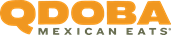 From chopping our fresh produce to grilling our chicken and steak, to preparing our rice, beans, and tortilla chips—preparation is done in-house and by hand, the way it’s meant to be. As we continue to progress in our journey to having all of our ingredients be “clean,” below is a list of INGREDIENTS WE PLEDGE TO AVOID.  
QDOBA is proudly working towards having our labels be clean by the end of 2023.
*Excludes drinks 
**Excludes locations with bacon